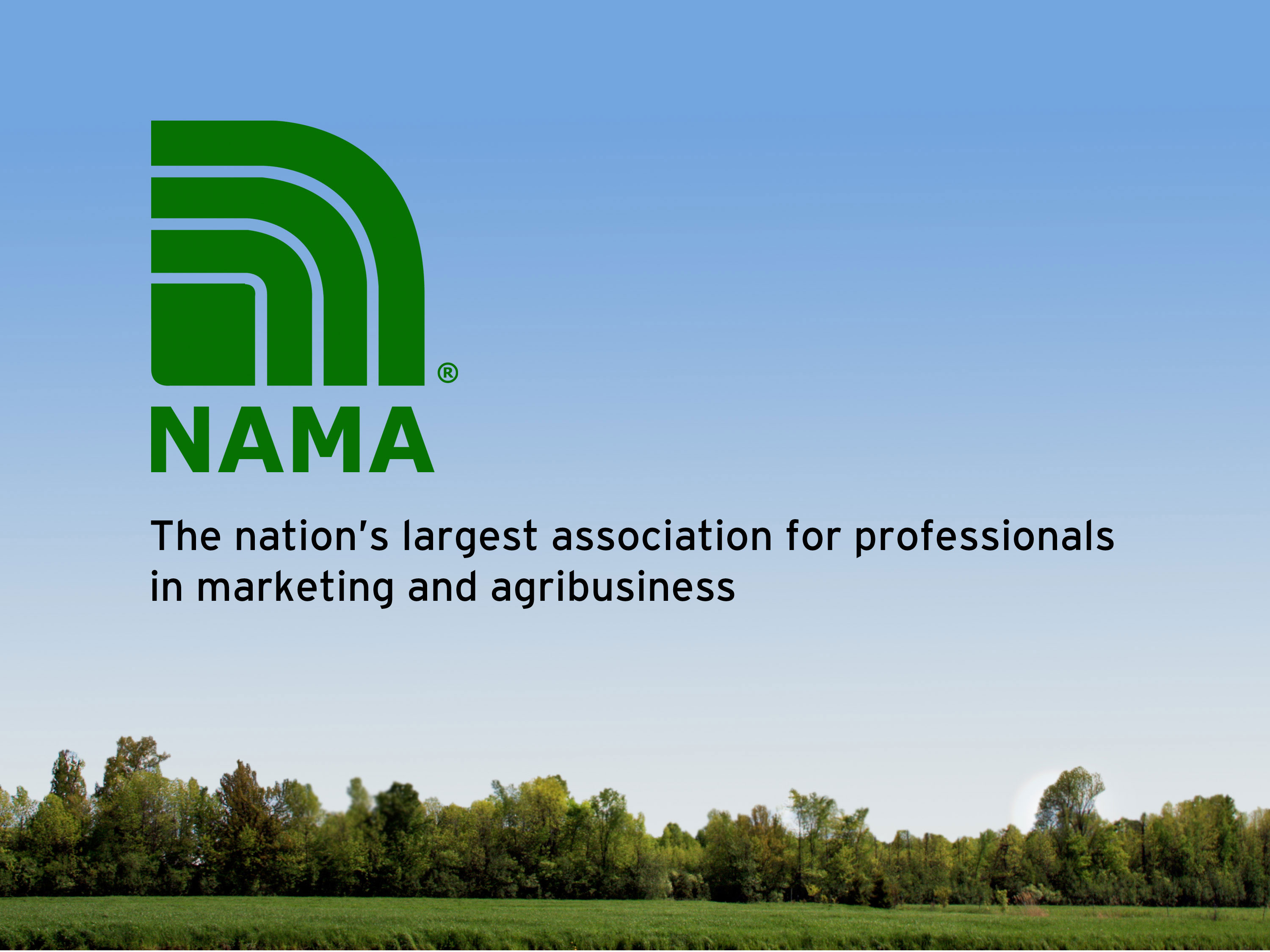 Why Join NAMA?
NAMA membership is a major step in your professional development. You’ll gain information and insights that will help your company stay competitive. Membership gives you an insider’s view of the agri-marketing world you won’t get anywhere else. The connections you’ll make with leaders and peers in the industry — in marketing, advertising, public relations, media and more — keep you on top of best practices and industry trends.
NAMA membership represents the entire spectrum of the agri-marketing industry:
Agency account executives
Media professionals
Marketing professionals
Art directors
Copywriters
Sales professionals
Broadcasters
Electronic media professionals
Industry influencers
Why Join NAMA?
Connections to build business and broaden your horizons. Learn about industry innovations – discover what’s working and what isn’t! Gain leadership experience and add your voice to others influencing our industry.
Stellar Education and Professional Development
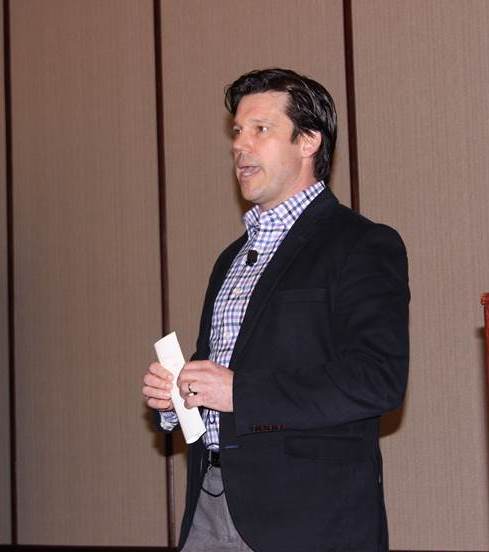 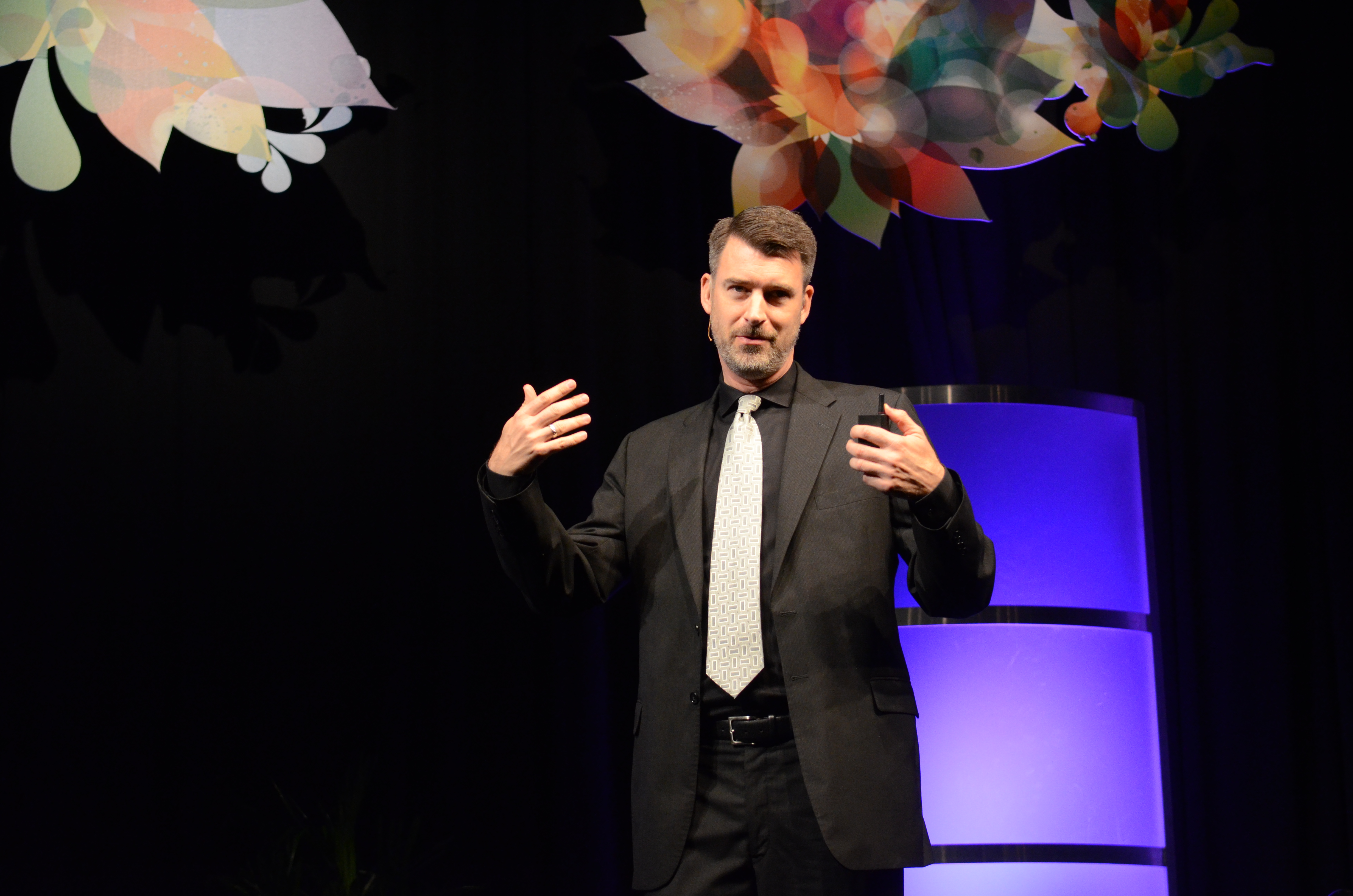 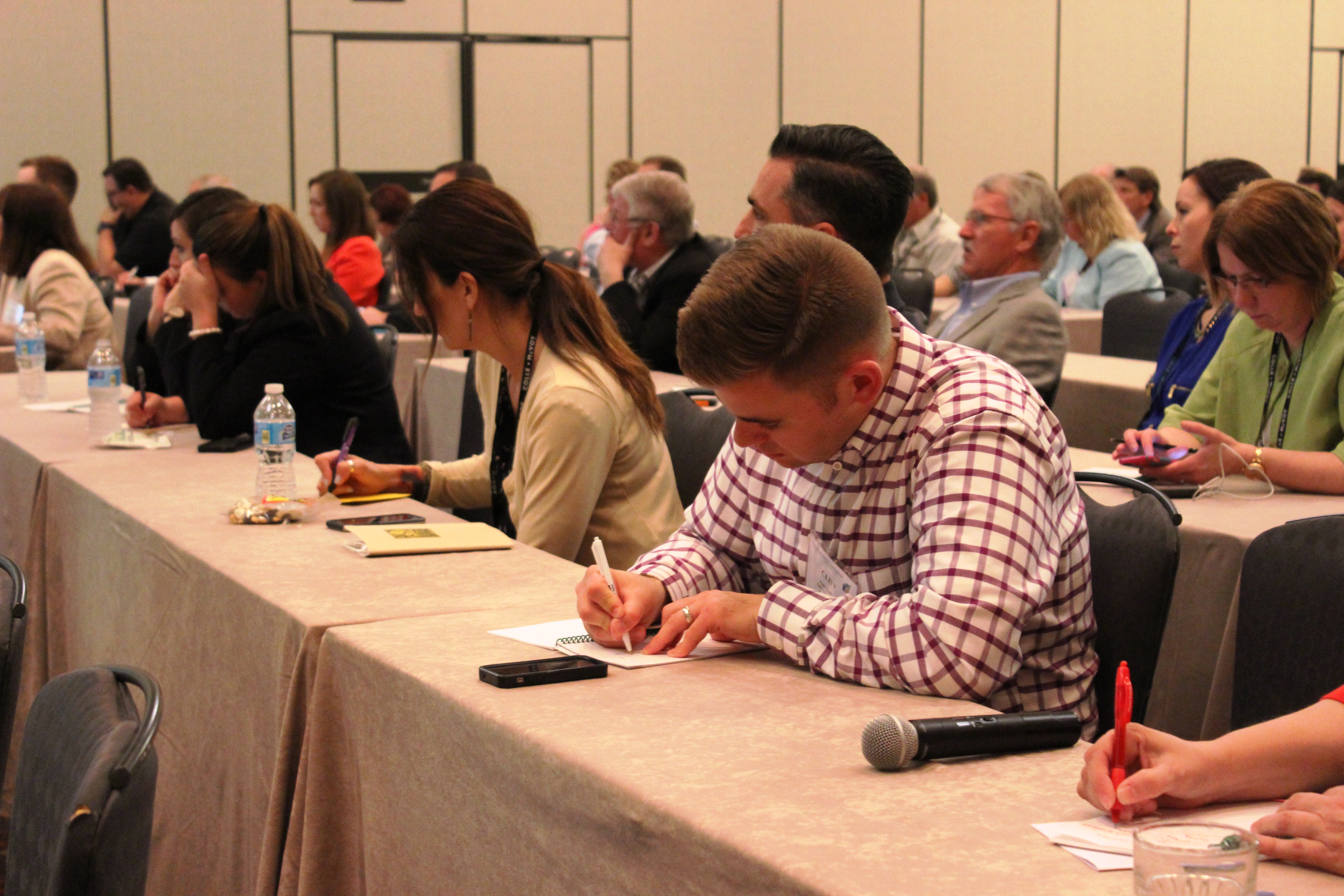 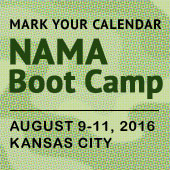 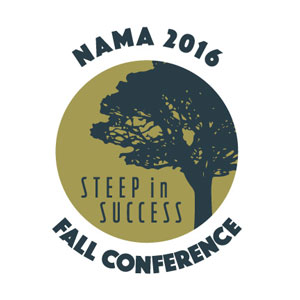 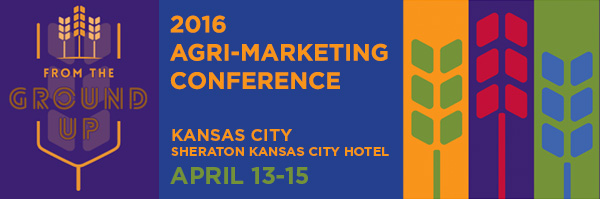 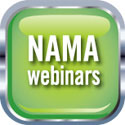 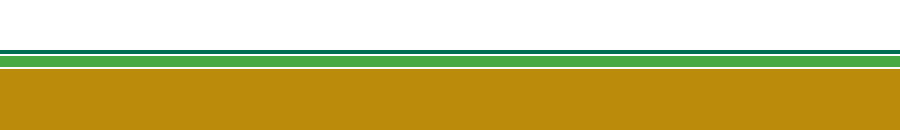 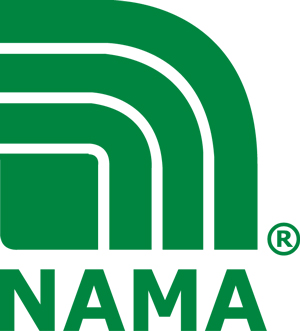 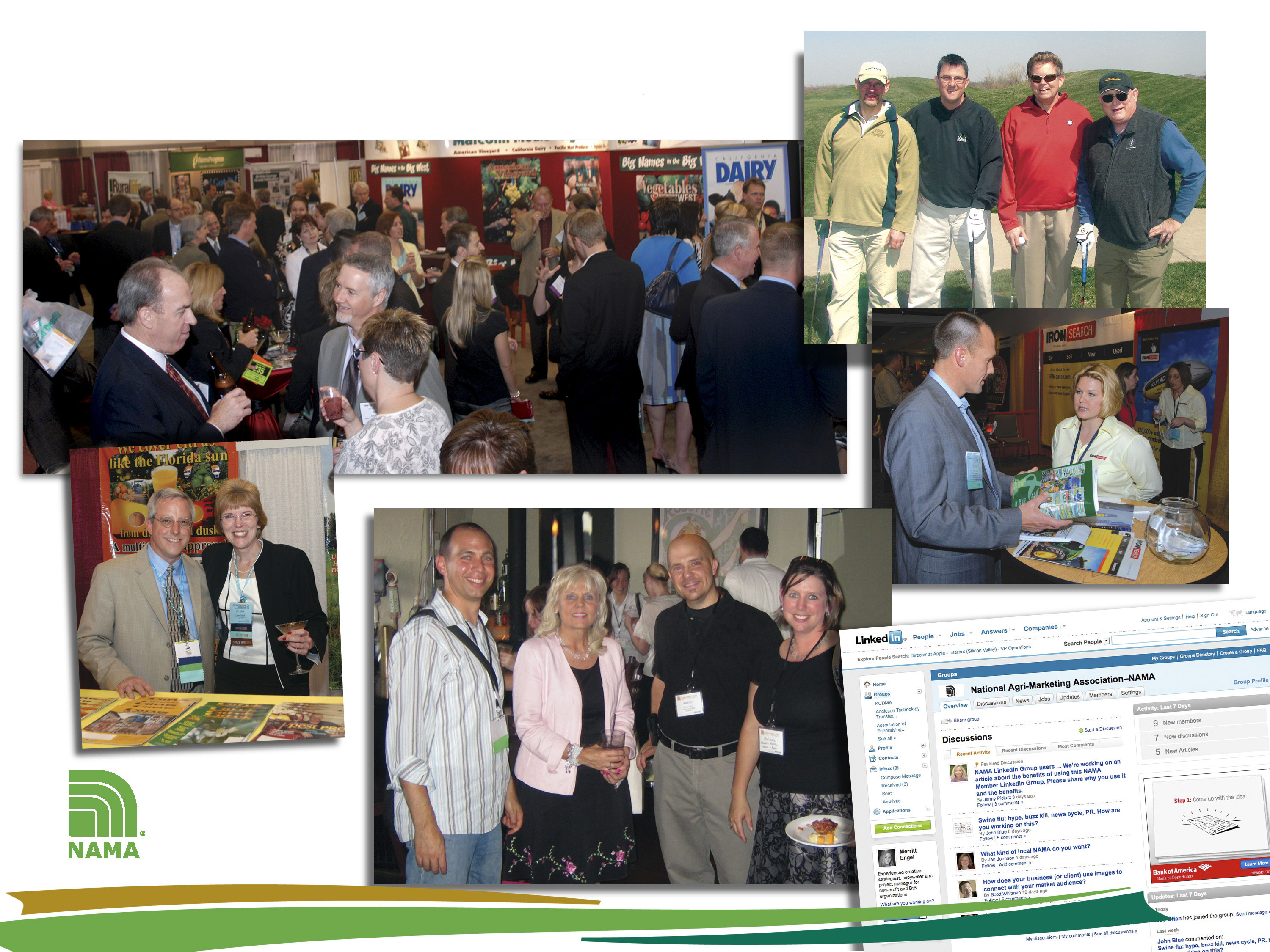 Excellent Networking Opportunities
Why Join NAMA?
Member discounts on conference and other event registrationsAccess to cutting edge, timely webinars Free subscription to Agri Marketing magazine – includes the National Membership Directory Access to “Members Only” section of website and NAMA LinkedIn® group
Why Join NAMA?
“Through educational, networking and personal development opportunities, NAMA helps professionals achieve their greatest potential.” —Cliff Becker, Farm Journal Media“NAMA delivers programs that strengthen the sales and marketing skills we all need to be successful.”—Beth Burgy, President, broadhead.“NAMA contacts and associations are the people with the energy and innovation to help us repeatedly re-invent our sales and marketing communication strategies and tactics that help drive our business.”—Dave Knau, DuPont Pioneer
Visit nama.org to learn more:
Full member benefit information
Download a flyer to help you discuss NAMA membership with your employer
View a list of member companies
Find out more about conferences, events, webinars and NAMA awards
Learn about events near you